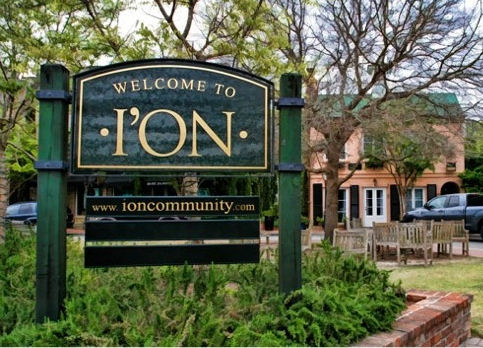 Civitas Award2012
    For Outstanding Community Service 
Making I’On a Better Place to Live
2012-????
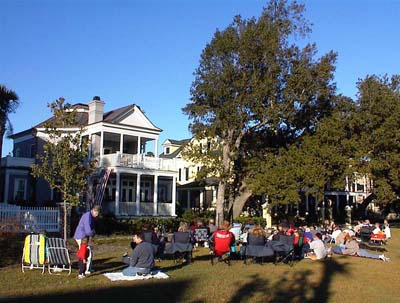 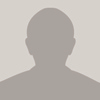 Civitas Award2012
    For Outstanding Community Service 
Making I’On a Better Place to Live
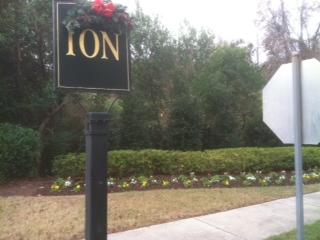 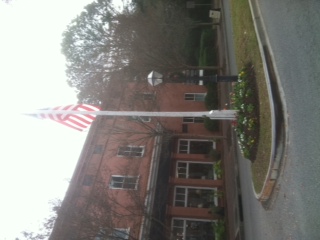 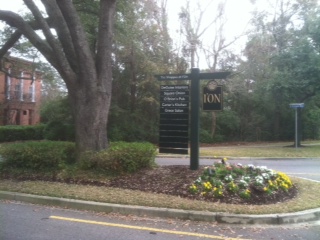 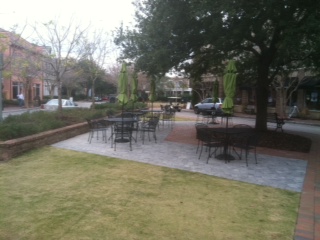 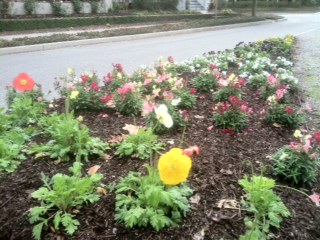 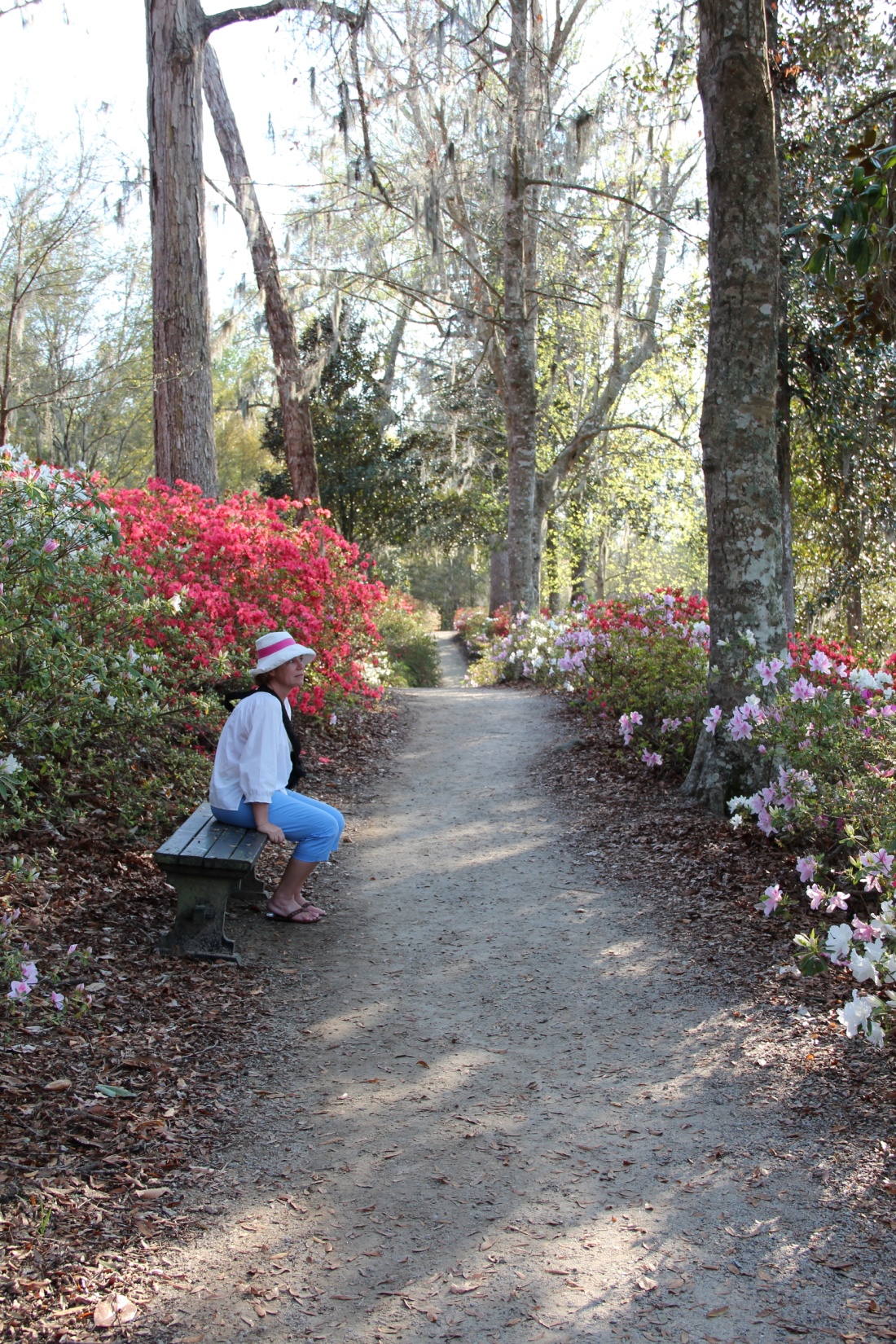 Landscape Committee
Does the Seasonal Color

Round About Planning

Guidance for Lawn-O-Green

“Always willing to work”
Street Campaigns
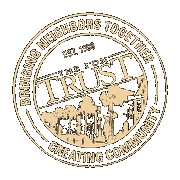 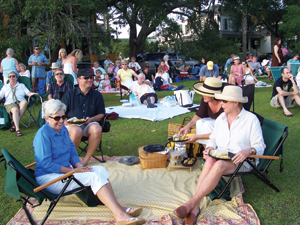 Programming Work
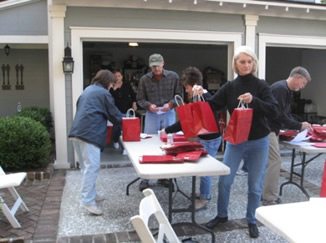 Executive Committee
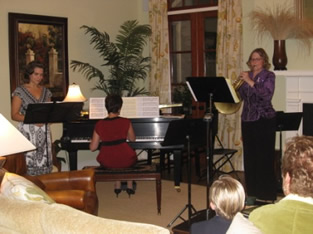 I’On Trust
“Quotes”
“She helps everywhere and does more than expected”

“Her programming and volunteer efforts for the Trust events is well known”

“She helps everywhere without being asked”

“Many times I have seen her in the hood directing Lawn O Green”

“She quietly arranges for the Screen on the Green”

“She doesn’t know how to say no”
Amy SageCivitas Award 2012
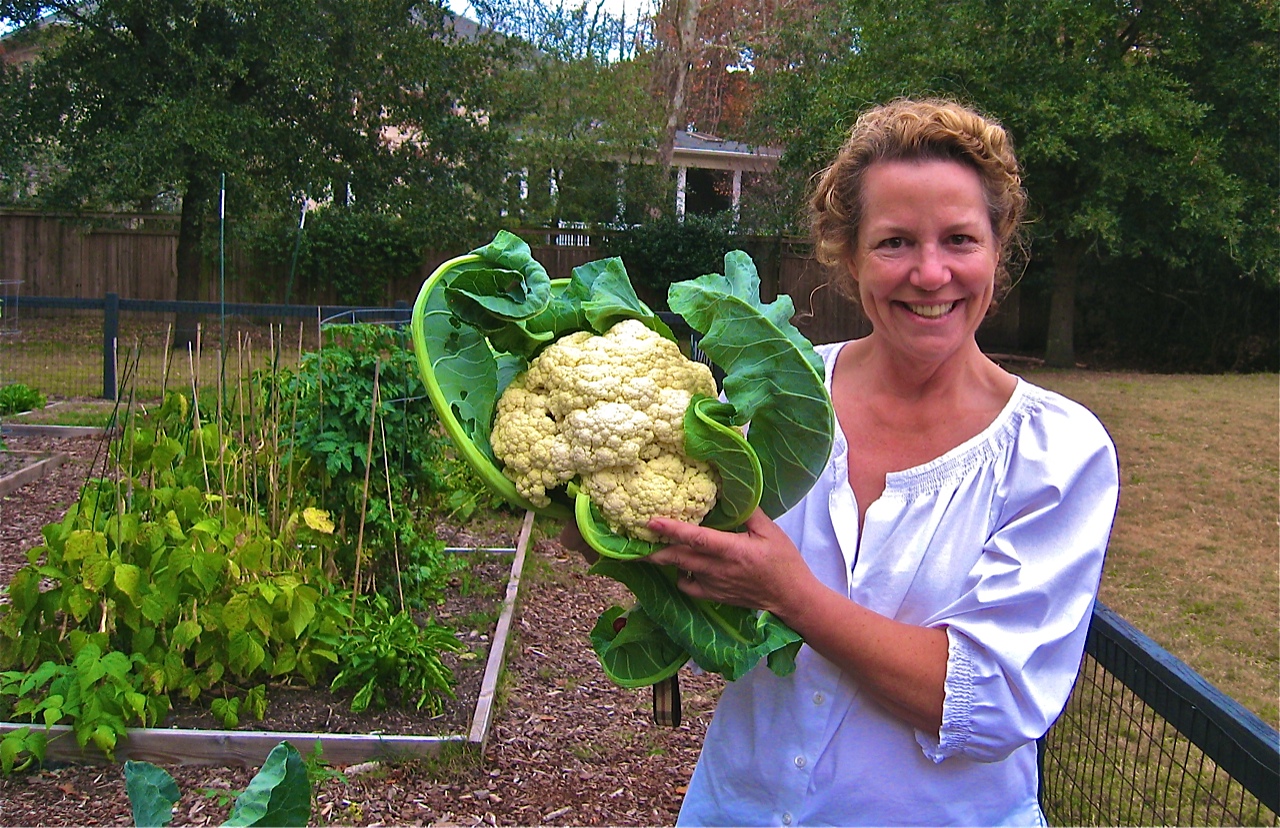 Amy and husband, Billwith daughters Hattie & Elizabeth
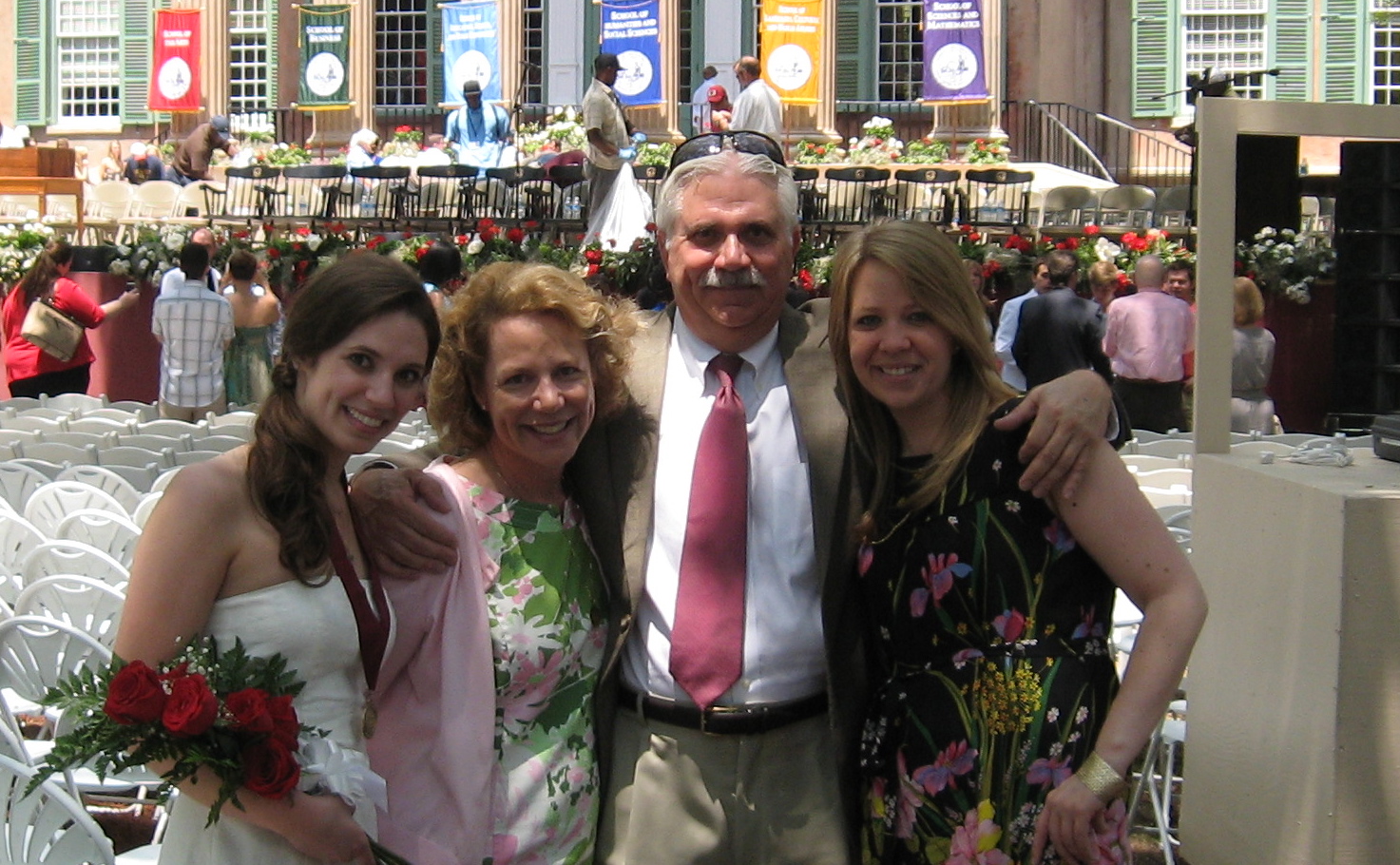 Amy and husband, Billwith daughters Hattie & Elizabeth
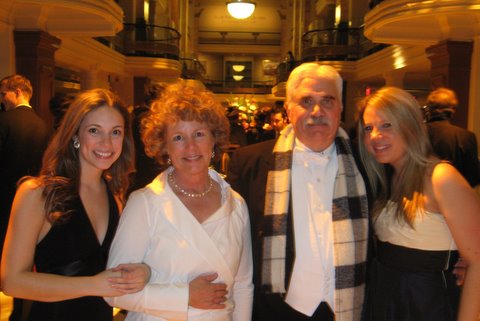 Amy SageCivitas Award 2012
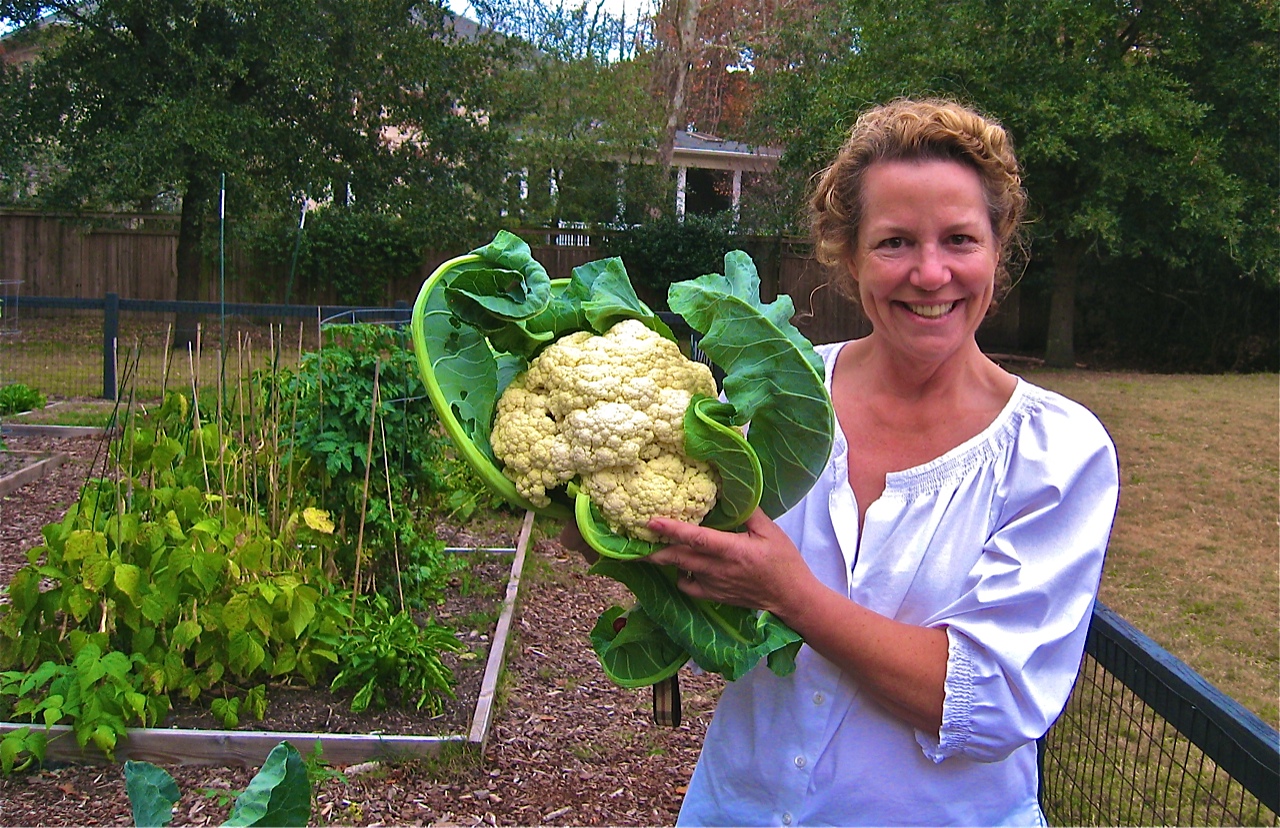